STAFF PARISH RELATIONS COMMITTEE
Sang-Won Doh
Raritan Valley District Superintendent
Hector Burgos
Capital District Superintendent
Desired Outcomes
Understanding of servant leadership in the Wesleyan tradition
Knowledge of your role and responsibilities
Clarity & alignment with United Methodist polity, and GNJ vision, values, goals, and strategic priorities
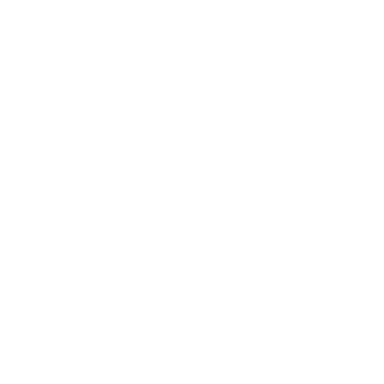 Servant Leadership
The focus of servant leadership is primarily on the growth and development of the people and the congregation to which they belong.
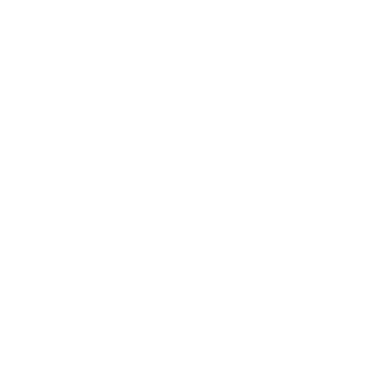 Servant Leaders share power, put the needs of others first, and help people develop and produce abundant good fruits in their discipleship and ministry.
DIMENSIONS OF FRUITFUL SERVANT LEADERS
SPIRITUAL MATURITY People recognize they have meaning, experience God’s calling, and live their purpose in life.
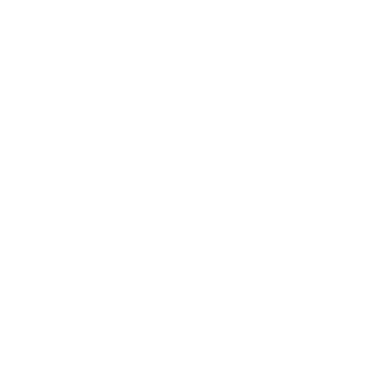 DIMENSIONS OF FRUITFUL SERVANT LEADERS
EMOTIONAL MATURITY
People have hope because they matter just like the leader and they are part of an important mission
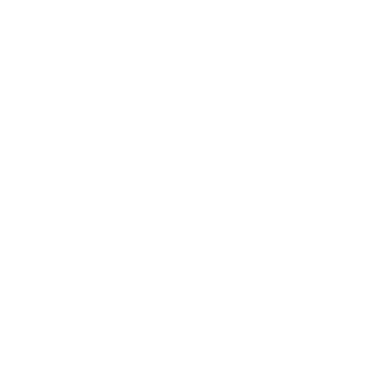 DIMENSIONS OF FRUITFUL SERVANT LEADERS
LEADERSHIP MATURITY
The congregation, ministry or organization achieves goals and transformational results that move the mission forward.
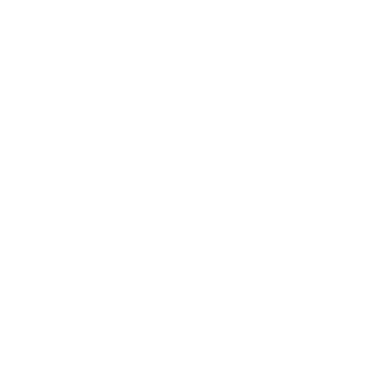 DIMENSIONS OF FRUITFUL SERVANT LEADERS
SPIRITUAL MATURITY
EMOTIONAL MATURITY
LEADERSHIP MATURITY

Note: Three dimensions could be inserted into a pyramid shape or cycles that show interconnections
What dimension(s)  and one or two attribute(s) of servant leadership do you need to pay special attention and develop over the next year to grow in your discipleship and leadership?
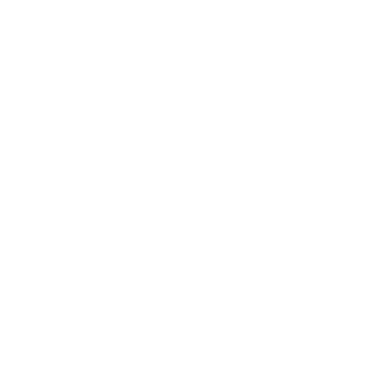 SPRC Membership
Composed of 5 to 9 professing members of the congregation. Three years term.
One member shall be a young adult and one member a youth (when possible). 
The congregation’s lay leader and lay delegate to AC are members at large. 
No staff or immediate family member of a pastor or staff can serve in this committee.
Only one person from an immediate family residing in the same household can serve in this committee.
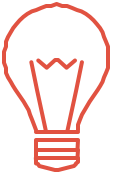 SPRC Meetings Basics
The committee shall meet at least quarterly. It shall meet additionally at the request of the bishop, the district superintendent, the pastor, or any other person accountable to the committee, or the chairperson of the committee.
The committee shall meet only with the knowledge of the pastor and/or the district superintendent. The pastor shall be present at each meeting of the committee, except where he or she voluntarily excuses himself/herself.
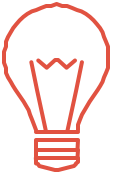 SPRC Meetings Basics
The committee may meet with the district superintendent without the pastor or appointed staff under consideration being present. However, the pastor or appointed staff under consideration shall be notified prior to such meeting with the district superintendent and be brought into consultation immediately thereafter.
The committee shall meet in closed session, and information shared in the committee shall be confidential.
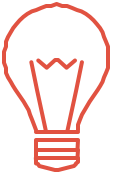 Meet at least once every quarter. Set regular meeting dates in advance. Beginning/ending on time. 
Opening devotion and prayer (rotate)
Minutes reviewed & approved (confidential)
Check-in regarding lay staff (through supervisor/senior pastor).
Check-in with Pastor(s)
What are the joys of ministry that the pastor(s) is experiencing?
What are the challenges and struggles that the pastor(s) is experiencing? What has been done to address these, and how can the SPRC be supportive and helpful?
How has the pastor(s) been utilizing his/her time? How does this align with the church’s mission and vision? If there is concerns, what needs to be different moving forward?
Effective 
SPRC 
Meetings
Personnel policies, staffing needs
Review decision and assignments
Closing Prayer & Sending Forth
Effective 
SPRC 
Meetings
**Staff Parish Relations Committees are confidential, closed meetings. 
All members of the committee should be reminded of this at each meeting. If a person does not feel that they can maintain confidence, they should speak to the chair or the pastor and ask to serve in some other capacity.
Encourage, strengthen, nurture, support, and respect the pastor(s) and staff and their family(ies).
Promote unity in the church(es).
Maximize pastor/staff gifts; relationships with the congregation; pastor/ staff health & self-care.
Provide ongoing feedback and complete a yearly evaluation - pastor & congregation.
Create Job descriptions for the lay staff & appointed associates.
Align the congregation with GNJ and the greater United Methodist Connection.
Essential 
SPRC 
Responsibilities
Create, Review, Revise staff policy manual (including Safe Sanctuary policy & sexual misconduct policy).
Recommend staffing needs to the church council.
Hire, Evaluate and Discontinue Staff (working through the Senior Pastor)
Endorse and support new candidates for ministry (including promoting ministry & Methodist Education Fund)
Essential 
SPRC 
Responsibilities
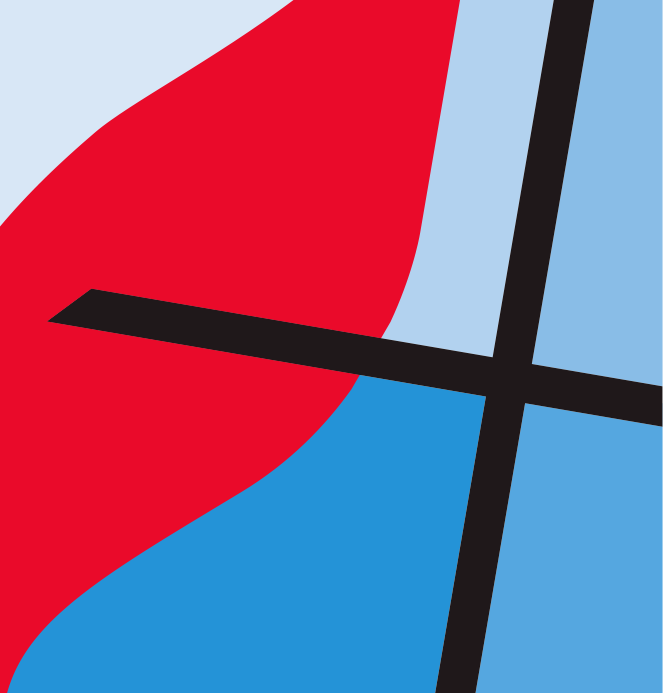 The Transition-Out Meeting and Preparing for new appointment (Consultation)
The Transition-In Meeting (Affirmation or request for reconsideration)
Announcement in both appointments on Sunday morning
The Transition Process
Creating a Transition Team
Transition Worship
Cross-Cultural/Racial Training
18-Months Review Process
The 
Appointment 
Process
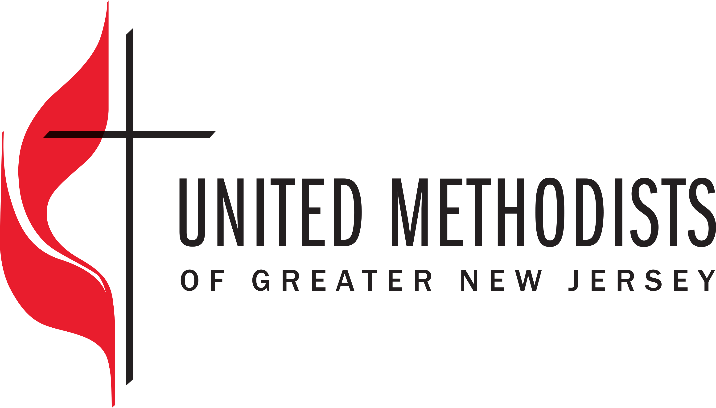 LEADING THROUGHCONFLICT Central RegionNICOLA MULLIGAN
Every congregation experiences conflict as a part of normal, healthy growth and change. These periods of conflict can be difficult for individuals and congregations.
Communicating honestly
Reconciling willingly 
Sharing and receiving forgiveness
Healthy relationships include:
1.
COMMUNICATE
If another member of the church sins against you, go and point out the fault when the two of you are alone. If the member listens to you, 
   you have regained that one.  	
	    Matthew 18:15
2.
COMPANIONS
But if you are not listened to, take one or two others along with you, so that every 
word may be confirmed by 
the evidence of two or 
three witnesses.  
	
		Matthew 18:16
3.
COUNCIL
If the member refuses 
to listen to them, 
tell it to the church. 

Matthew 18:17
LEADING THROUGH CONFLICT
How to Assess the 5 levels of Conflict
Level One: Problem Solving

Conversation and compromise by leaders is used to address conflicting needs from various parts or individuals in the congregation.
Level Two: Disagreement

Differing expectations and needs require negotiation, possible use of a congregational team trained in conflict resolution or conference staff.
Level Three: Contest Level

Win/lose, factions emerging, personal attacks, people threatening to leave or withhold giving.
Level Four: Fight/Flight

People leaving, loyalty to sub-group is more important than commitment to the church 
as a whole
Level Five: Intractable

No one is talking to anyone else, positions are fixed and no one is willing to budge
LEADING THROUGH CONFLICT
Clarity Issues
Circle Process
Sexual Misconduct
Congregations and organizations will function so that differing ideas and expectations are not suppressed but explored.
People will not engage from personal agendas but missional outcomes. How will this idea or expectation further the mission of the church – to make disciples and grow vital congregations to transform the world.
Clergy and congregational leadership will not ignore conflict including early signs of conflict but engage and lead conflict resolution using the Matthew 18 paradigm.
Congregations will manage conflict at levels 1 and 2, and seek GNJ leadership support at levels 3, 4 and 5.
Congregations will engage conflict through prayer, respect for others and focusing on issues rather than personalities and personal agendas
We honor God when we work to resolve differences, offer forgiveness and reconcile differences within the congregation
THANK YOU
Nicola Mulligan, Executive Assistant to Bishop
nmulligan@gnjumc.org
Questions & Conversation